Umweltprogramm der KSG Halle
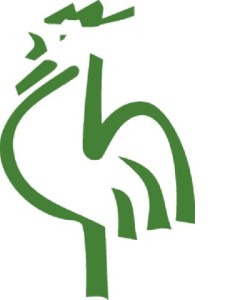 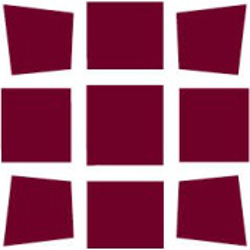 01
Was wir in den vergangenen zwei Jahren erreicht haben
Mit dem Beschluss, uns auf das Umweltmanagementsystem des Grünen Hahns einzulassen, haben wir in einer Online-Gemeindeversammlung viele erste praktische Ideen gesammelt, die uns helfen sollten, umweltbewusster und -gerechter in der Gemeinde zu leben und einen Beitrag zur Bewahrung der Schöpfung zu leisten. Wesentliche Erfolge der ersten zwei Jahre gibt diese Tabelle wieder.
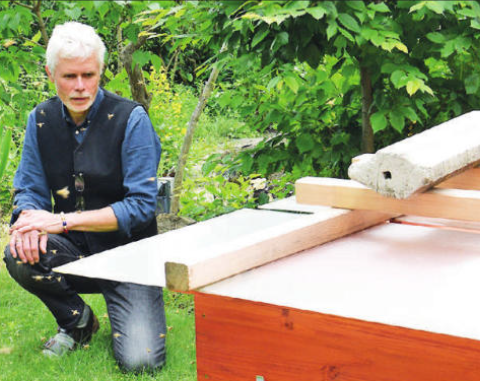 Erhaltung der Biosphäre
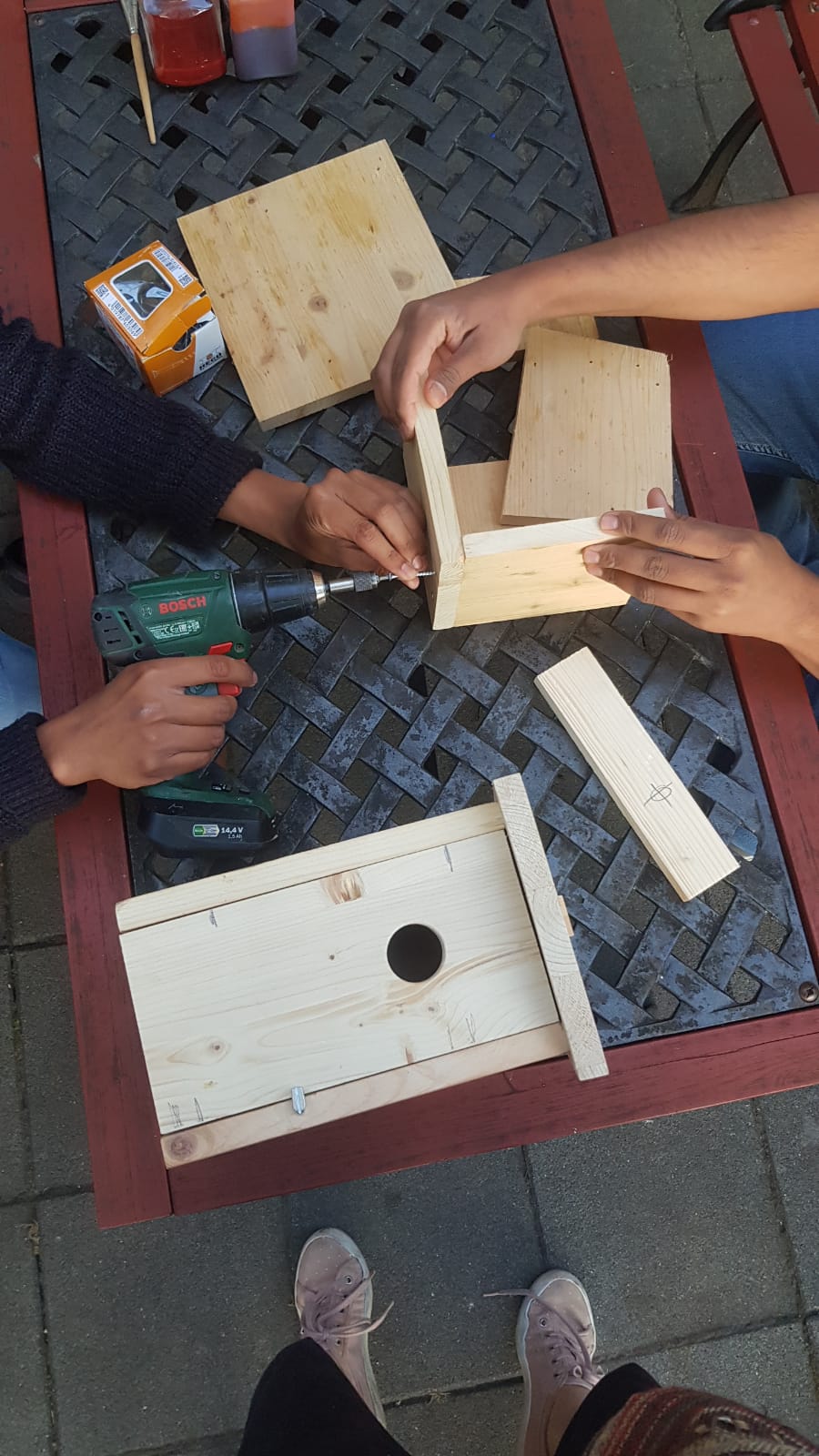 Schöpfungsbewusstsein stärken
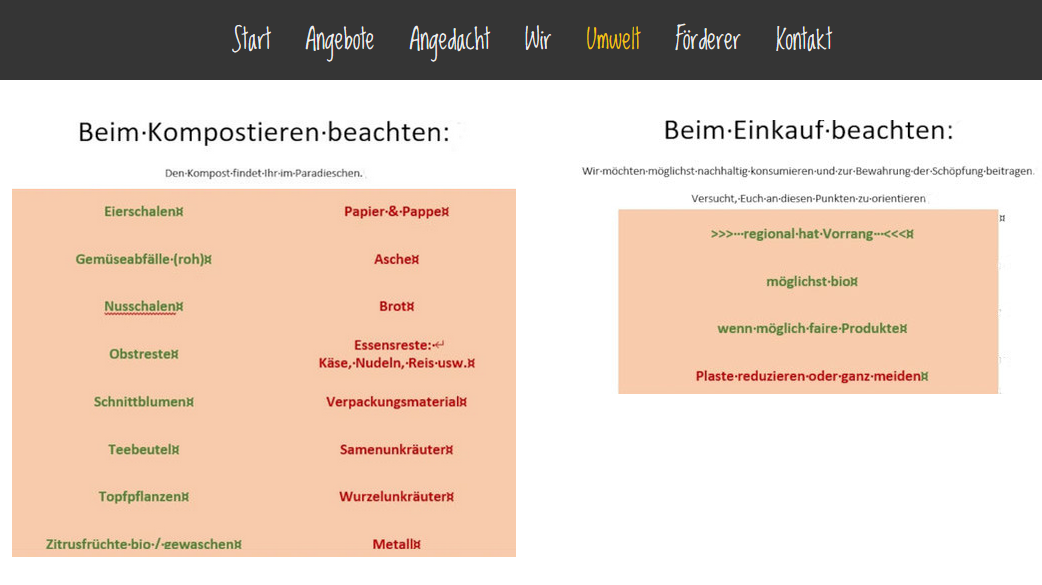 CO2-Reduktion
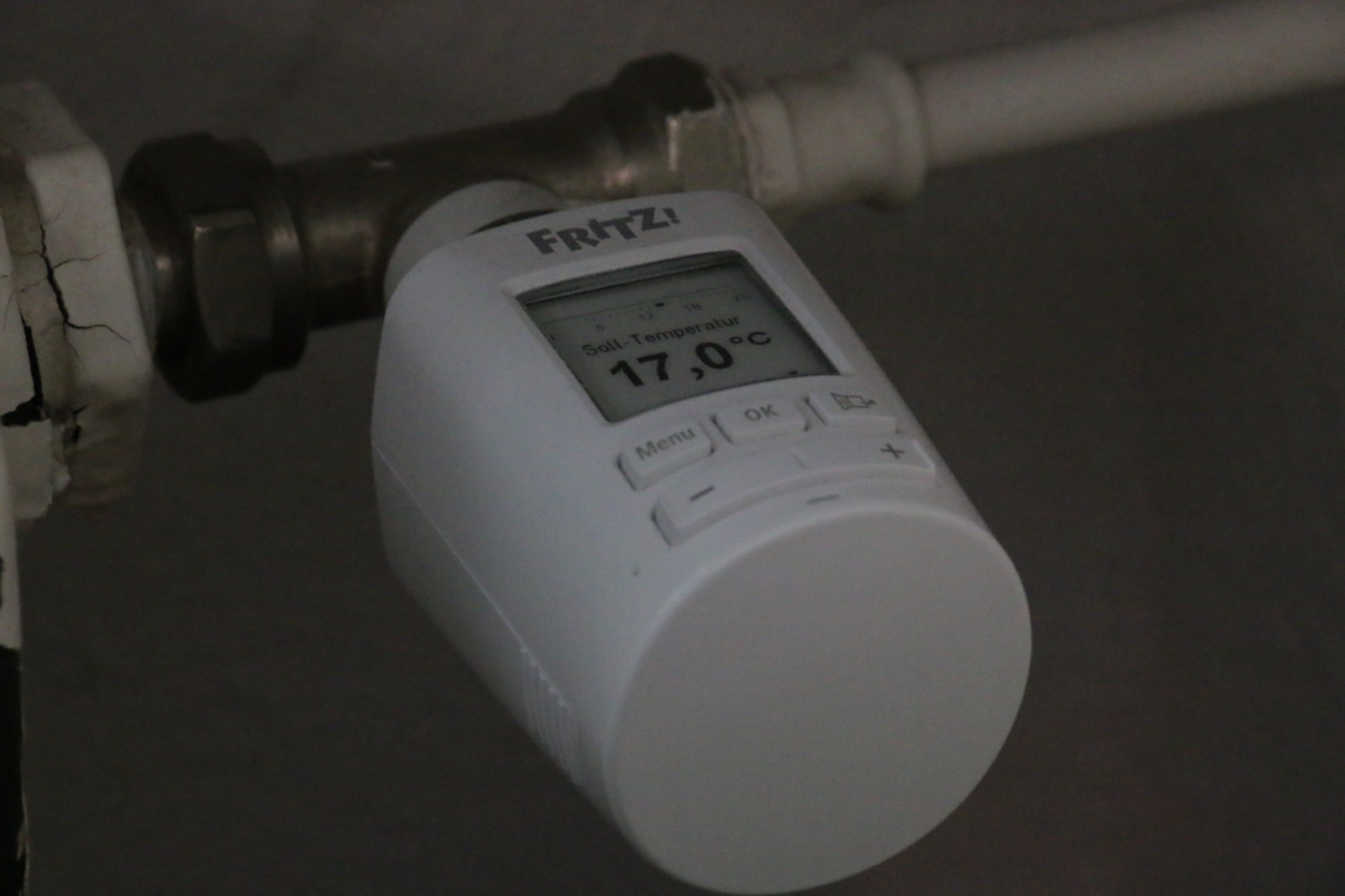 Reduzierung der Wärmeenergie
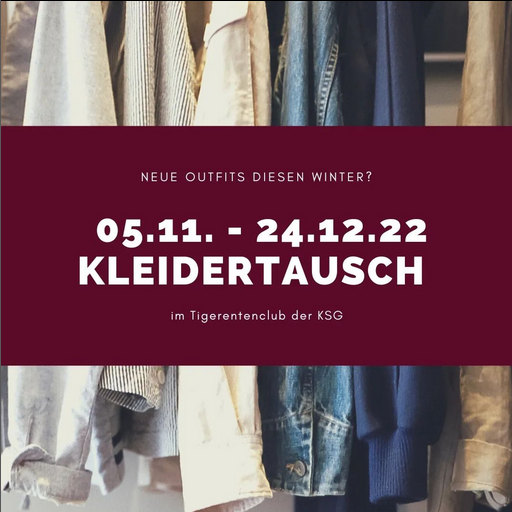 Verbesserung der Kreislaufwirtschaft
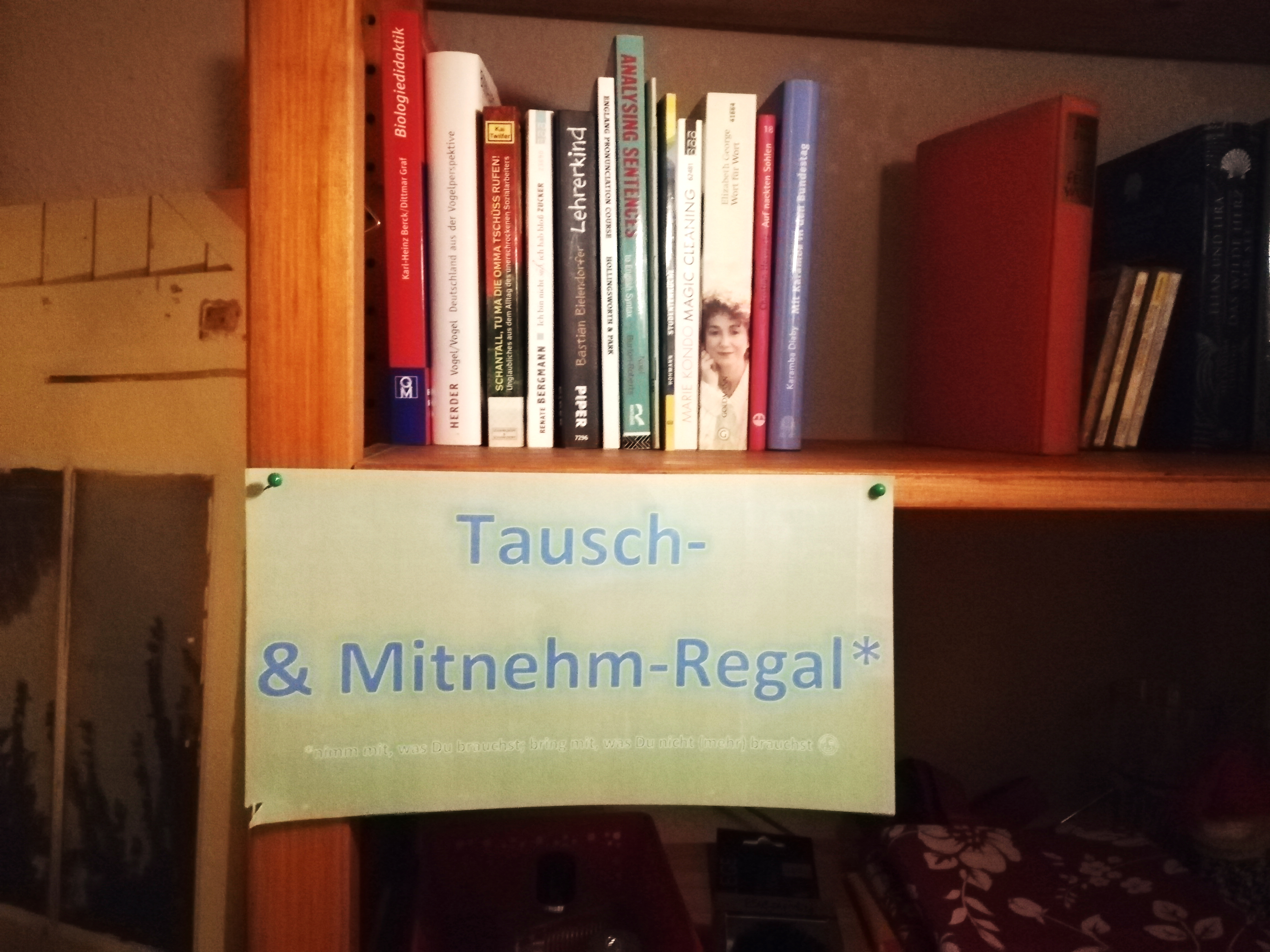 Nachhaltiges Beschaffungswesen
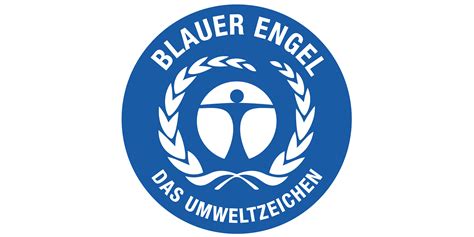 Nutzen erneuerbarer Energien
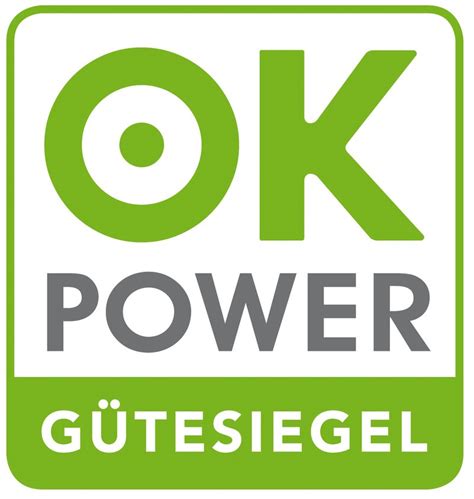 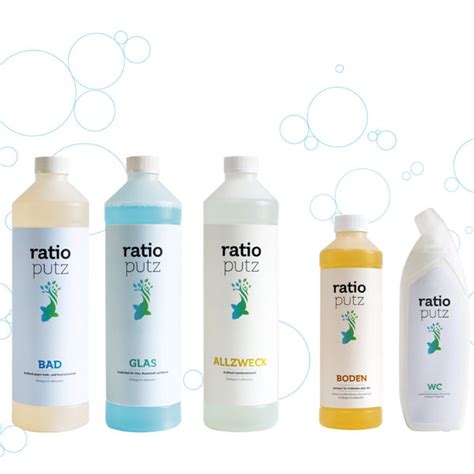 Minimierung von Gefahrstoffen
Arbeits- und Brandschutz
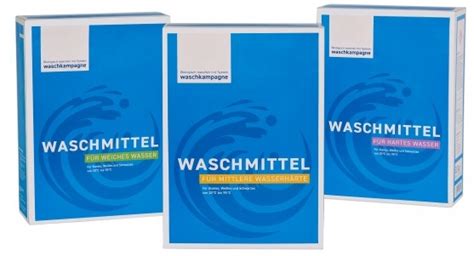 02
Übersicht zum Umweltprogramm der KSG Halle
In den vergangenen gut zwei Jahren haben wir bereits einige Vorhaben begonnen und umgesetzt. Hier gilt es, das Begonnene fortzuführen, zu verstetigen und auszubauen. Darüber hinaus haben wir Ideen entwickelt, mit denen wir unser Umweltmanagement im Rahmen des uns Möglichen weiterentwickeln wollen. Das Umweltprogramm ist innerhalb der Gemeinde öffentlich.
Erhaltung der Biosphäre
Erhaltung der Biosphäre
Erhaltung der Biosphäre
Kommunikation / Schöpfungsbewusstsein stärken
Nachhaltige Mobilität
Nachhaltiger Lebensmittelverbrauch
Reduzierung Heizenergie
Verbesserung der Kreislaufwirtschaft
Nutzung von erneuerbaren Energien
Minimierung von Gefahrstoffen
Arbeits- und Brandschutz
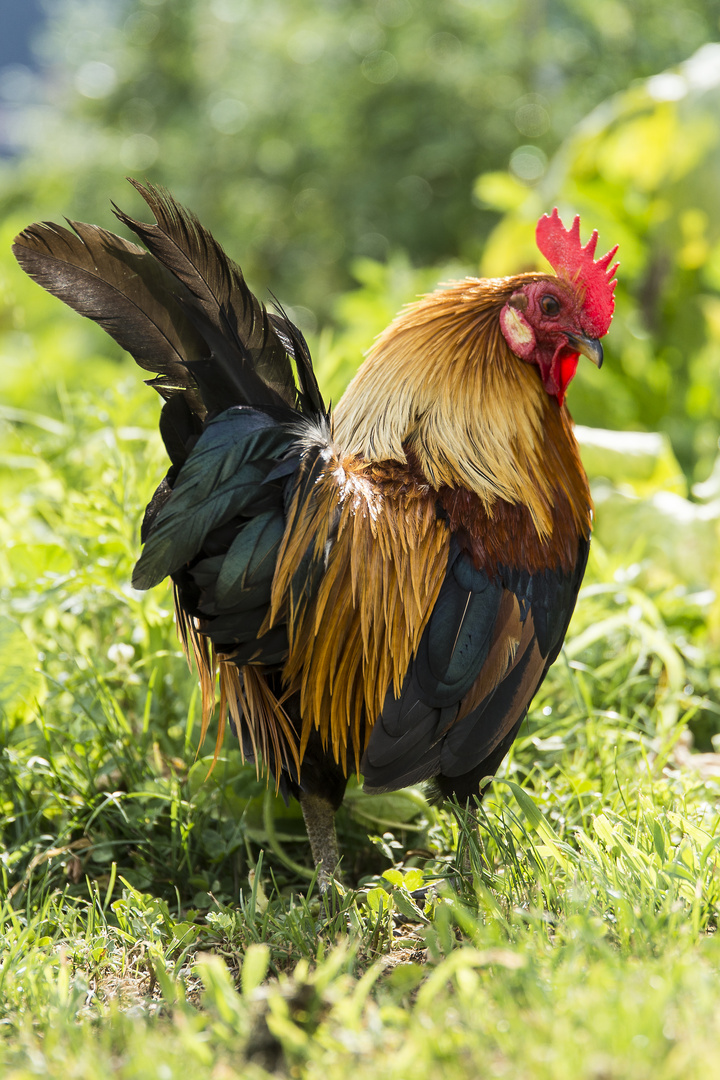 Vielen Dank für eure Aufmerksamkeit!
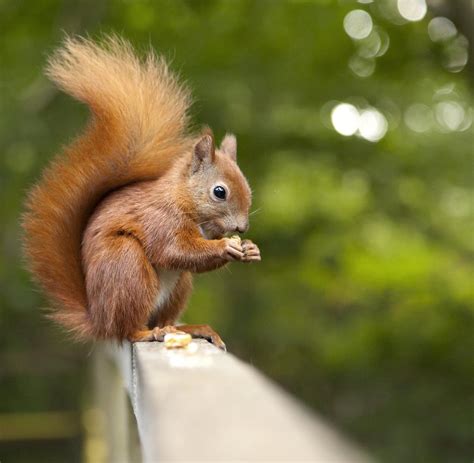